tableau periodique
Gaz rares
Gaz inerte
Gaz noble
      VIIIA
Alcalins 
    I
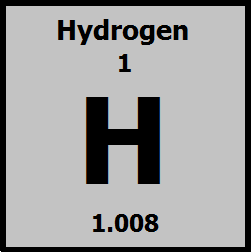 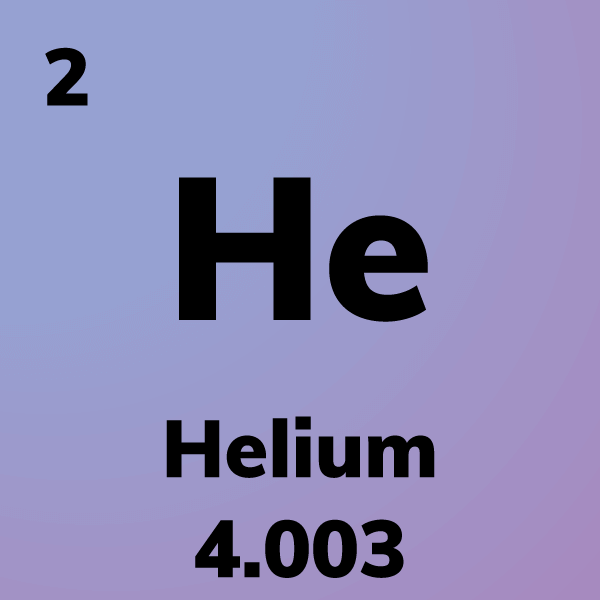 Alcalino-Terreux 
      II
Alogène
    VII
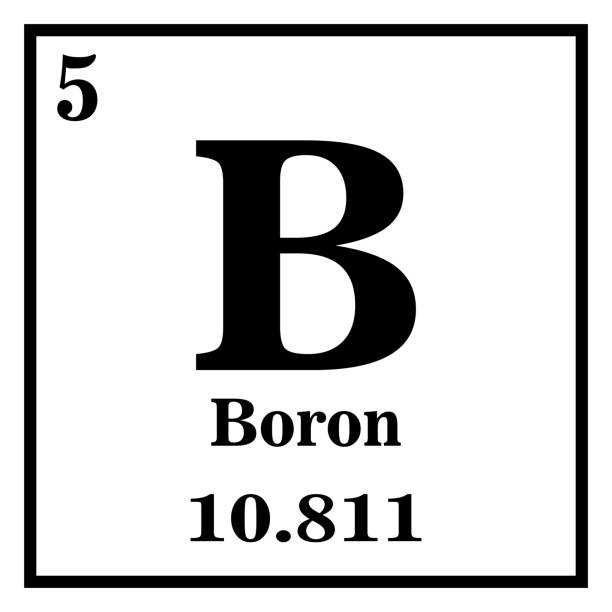 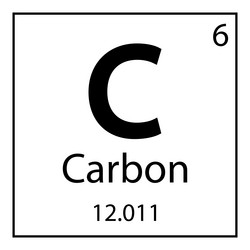 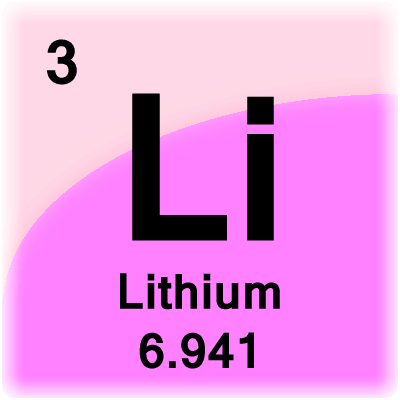 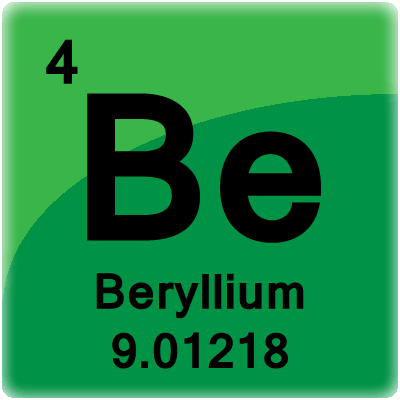 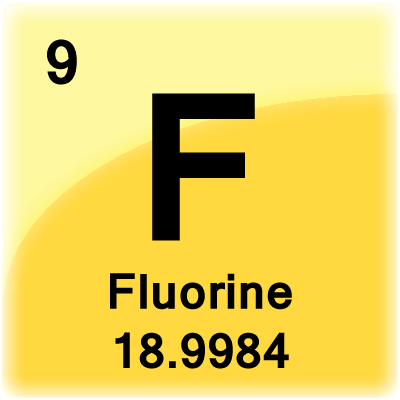 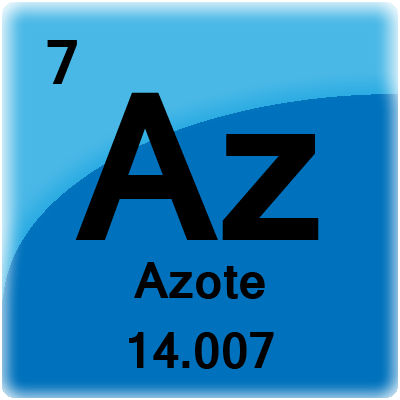 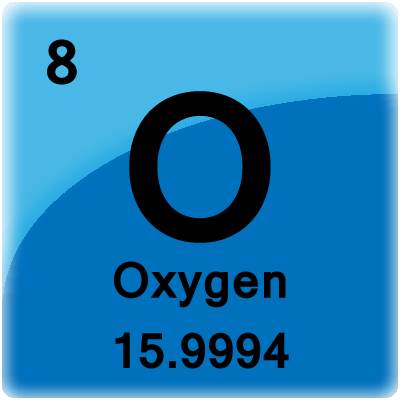 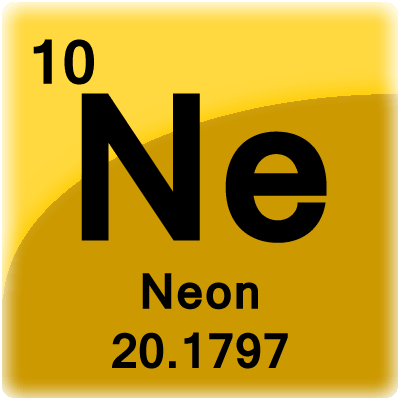 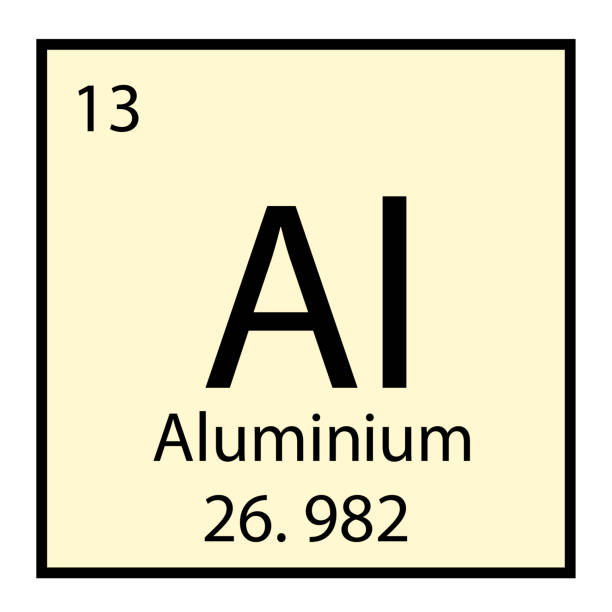 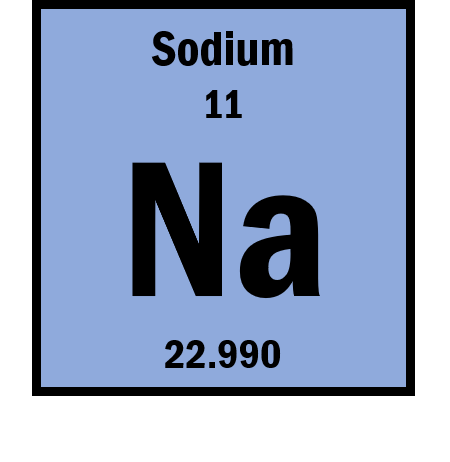 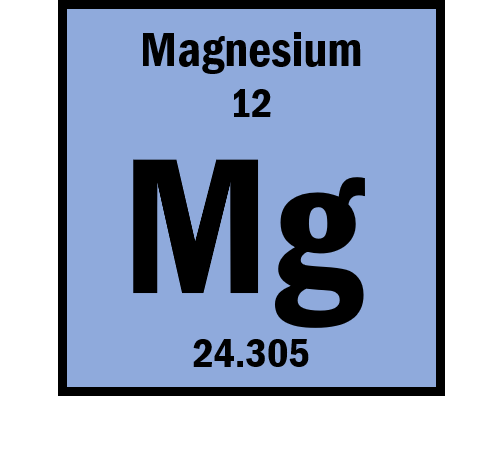 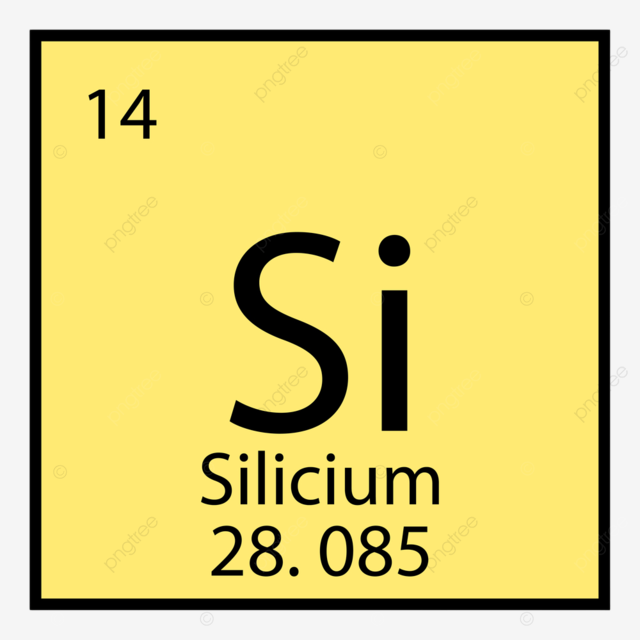 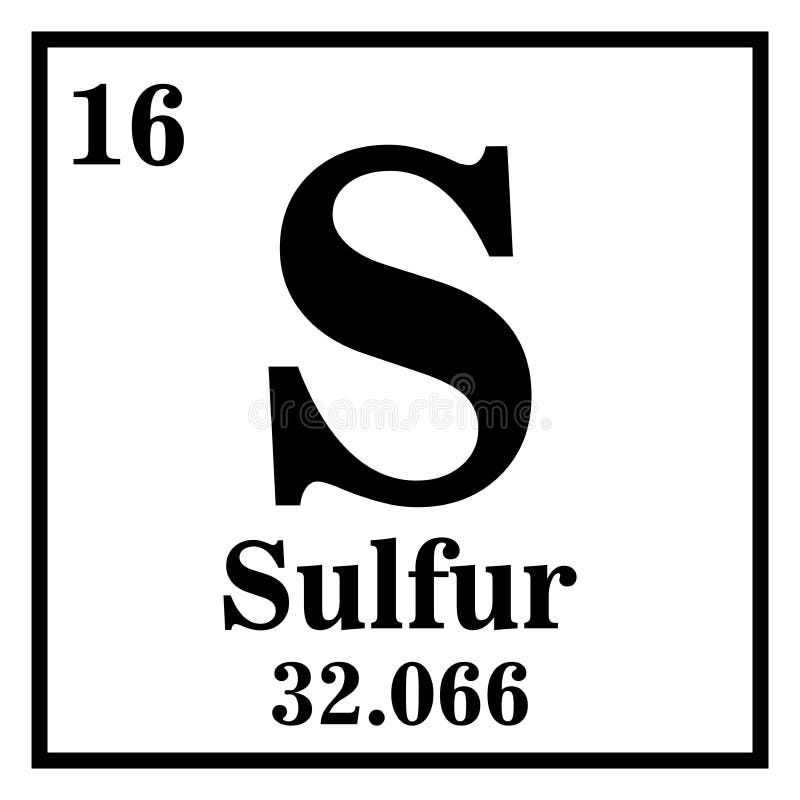 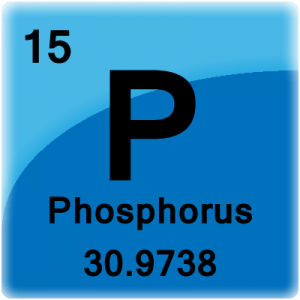 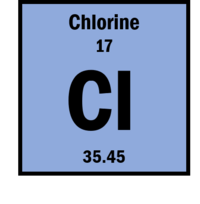 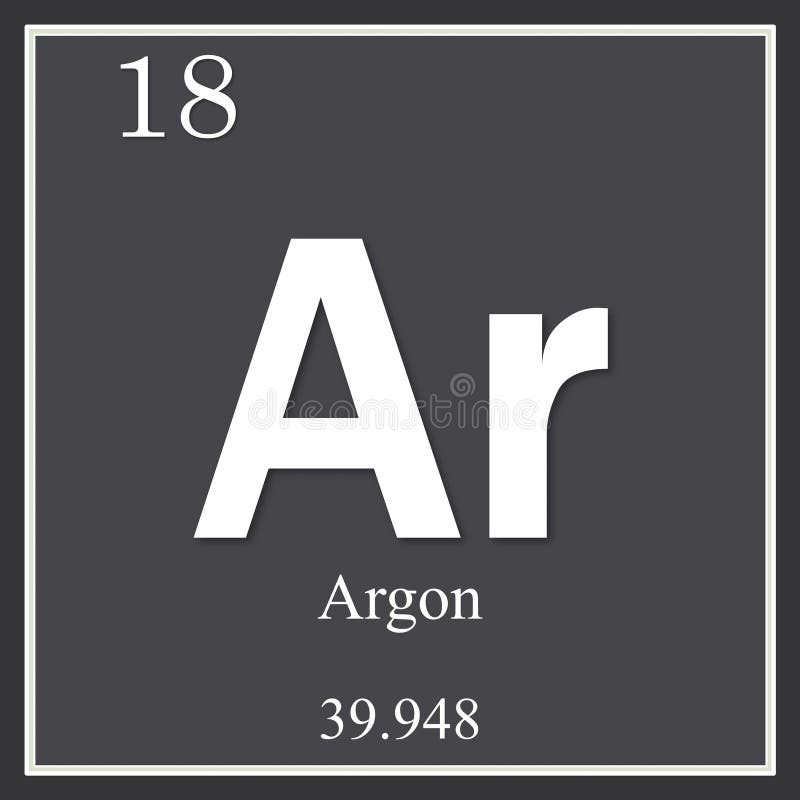 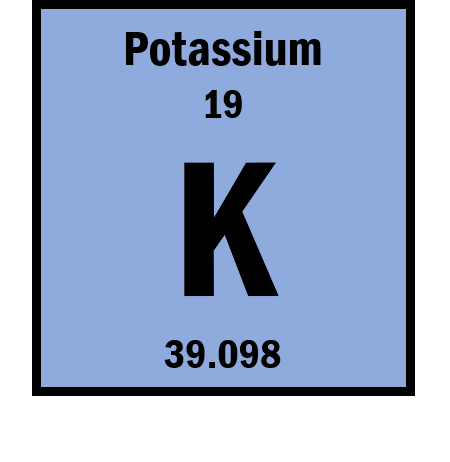 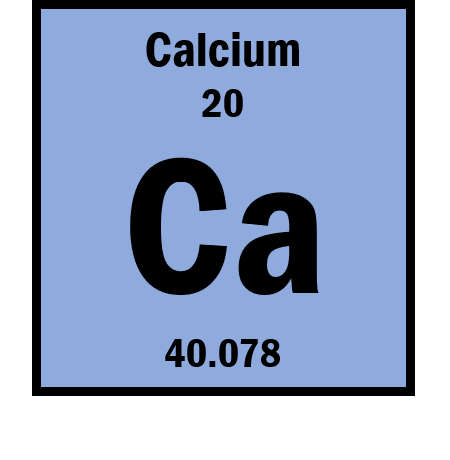